ექსპედიცია   სვანეთში
ივანე ჯავახიშვილის სახელობის თბილისის სახელმწიფო უნივერსიტეტი


                   ხელმძღვანელი: ასოც. პროფ. ანა ხარანაული

                                   ექსპედიციის  მონაწილეები:                    
                                               მაგული ღამბაშიძე
                                                   გიორგი  ქიტოშვილი
                                                               ნონა ნაჭყებია
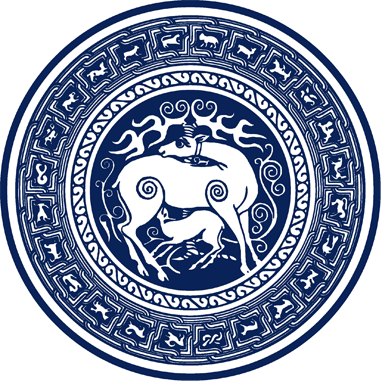 სვანეთის მუზეუმი(მესტია)
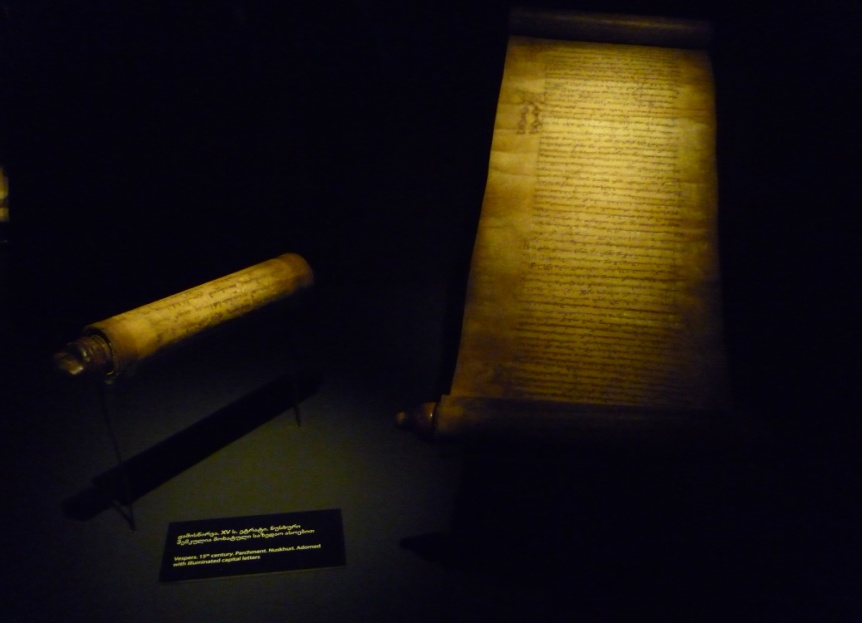 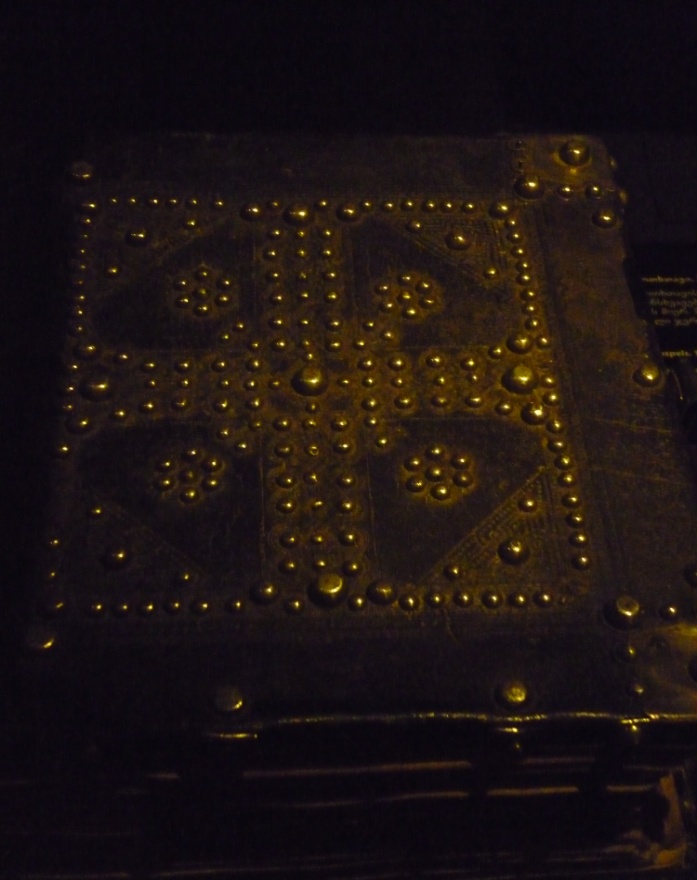 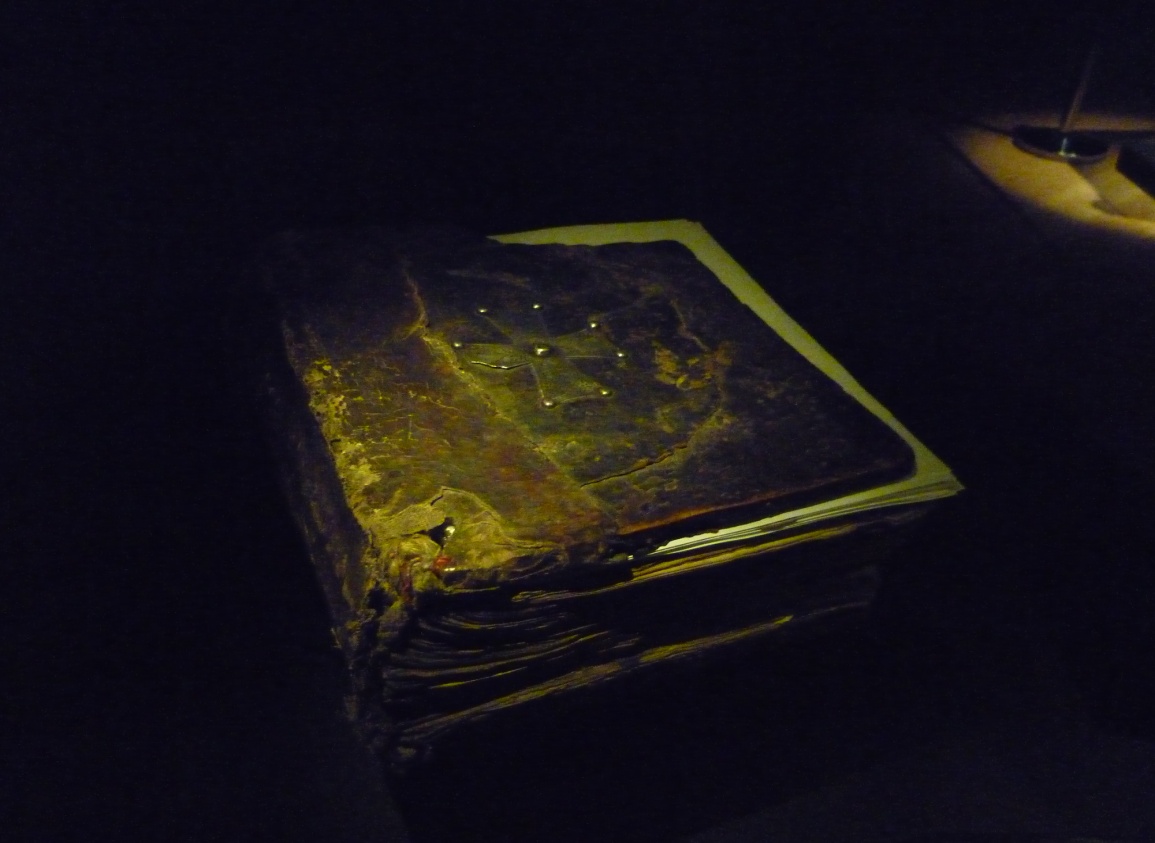 M  9კურთხევანის ფრაგმენტი X
6 ფ. (ფრაგმენტი შედგება 3 ტყუპი ფურცლისაგან)

ზომები: ფურცლები არათანაბარი ზომისაა გვიანდელი შემოსვის   
                 დროს აშიების ჩამოჭრის გამო;

ტყუპი ფურცელი:  სიგანე: 32,5 სმ.
                                    სიგრძე: 18,5 სმ.
f.1
ფურცელი:   სიგანე: 16,3 სმ.
                        სიგრძე: 18,5  სმ.

გვერდის სარკე:  სიგანე: 10,8 სმ.
                                სიგრძე: 14 სმ.
აშიები:
ზედა აშია:     1,9 სმ. 
ქვედა აშია:    4 სმ. 
შიდა აშია:      1,9 სმ.
გარე აშია:       3,1 სმ.

სტრიქონებს  შორის   მანძილი:    1 სმ. 
სტრიქონების   რაოდენობა:      16 სმ.
პაგინაცია:  ხელნაწერის თანადროული, 
                      რვეულებრივი, ასომთავრულით 
                      ( :ით: ) 
საწერი მასალა:     ეტრატი

მელანი:  ყავისფერი (ზოგჯერ გამუქებული, 
უმეტესად გახუნებული); გამოყენებულია 
სინგური 
აკინძვა:   ეტყობა ძველი აკინძვის კვალი, 
აკინძულია გრეკაჟით
პალეოგრაფიული ნიშნები: ნუსხური,
                                                       ერთ სვეტად,
                                                       ერთი ხელი
საწერი იარაღი: კალამი 
ტექსტის გაფორმება: საზედაო ასოები,
                                           ორწერტილი,
                                           სამწერტილი,
                                           სინგური, 
                                           ქანწილი,
                                           ასტერიქსი
სინგური
რუბრიკებისთვის,
მოქმედების აღმნიშვნელი ტექსტისათვის,
ზოგიერთი საზედაო ასოსთვის,
ასოებრივი ნუმერაციისთვის,
სასვენი ნიშნებისთვის (არა ყოველთვის),
მღვდლის მიერ წარმოსათქმელ ლოცვაში 
    პირველი სიტყვის ან ასოს გასაფორმებლად.
M 9 კურთხევანის ფრაგმენტი
ტრანსკრიბირებული გამოცემა 


დიპლომატიური გამოცემა
ხელნაწერის   ტექსტში დადასტურებული   შეცდომები
„მაში მოიღოს მღუდელმან ჭურჭელი” (2v:7)
                              !  მაშინ 

„მეუღებაჲ” (4r:11)          ! მეუღლებაჲ 

 6 r     8 . „ინვე   გულთა   ჩ῀ნთა  და  მათ  თანა
             9.  „თელი   საღმრთოთა   სიტყუათა  შ῀ნთაჲ  და 

                     !  9. ნათელი
დაქარაგმება
კურთხევაჲ:     კ῀ხჲ
                             კხვ῀ჲ

თქუას:    თ῀ქას 
                 თქ῀ს

ღმერთო:     ღ῀ო
                     ღთ῀ო
„ სლთა   წდითა”   - ქარაგმის  ნიშანი  არ  უზის


„ ძ῀ჱ ”  -    ქარაგმის  ნიშანი  საჭირო  არ  არის
დიპლომატიური გამოცემა
M 9 კურთხევანის ფრაგმენტი


დიდი კურთხევანი -  Ⴃ

მცირე კურთხევანი -  Ⴋ
ფრაგმენტის    შინაარსობრივი შედგენილობა
1r-4r   ნათლობის ლოცვა 

4r-4v   წინდობის ლოცვა 

5r-6v   უცნობი  ლოცვის/ლოცვების ნაწილი
გმადლობთ    ყურადღებისთვის !